Çocuklarda sitopeniye genel yaklaşım
Öğr. Gör. Dr.  Hasan Fatih Çakmaklı
Çocuk Hematoloji Onkoloji BD
Dönem-5
Sitopeni tanımları
Sitopeni nedenleri
Bazı örnek hastalıklar ile Aplastik Anemiler
Her üç seriyi birden tutan 
Edinsel Apastik Anemi
İdiyopatik Aplastik Anemi
Konjenital kemik iliği yetmezlikleri
Doğuştan kemik iliği yetmezlikleri
Fanconi Aplastik Anemisi
Diskeratozis Konjenita
Shwachman-Diamond Sendromu
Esasen serilere özel kemik iliği yetmezlikleri
Esasen eritrositer seri 
Diamond Blackfan Anemisi
Esasen nötrofilik seri
Ağır Konjenital Nötropeni 
Esasen trombositer seri
Trombositopeni with Absent Radii

Edinsel trombositopeni
Primer İmmün Trombositopeni
Sunum Planı
Sitopeni tanımları
Sitopeni nedenleri
Bazı örnek hastalıklar ile Aplastik Anemiler
Her üç seriyi birden tutan 
Edinsel Apastik Anemi
İdiyopatik Aplastik Anemi
Konjenital kemik iliği yetmezlikleri
Doğuştan kemik iliği yetmezlikleri
Fanconi Aplastik Anemisi
Diskeratozis Konjenita
Shwachman-Diamond Sendromu
Esasen serilere özel kemik iliği yetmezlikleri
Esasen eritrositer seri 
Diamond Blackfan Anemisi
Esasen nötrofilik seri
Ağır Konjenital Nötropeni 
Esasen trombositer seri
Trombositopeni with Absent Radii

Edinsel trombositopeni
Primer İmmün Trombositopeni
Sunum Planı
Tanım: 
Kan hücrelerinin sınırın altında olması

Özel isimlendirme:
Seriye göre
	1-) Kırmızı küre	: Anemi
	2-) Beyaz küre  	: Lökopeni
			Nötrofil	: Nötropeni  
	3-) Trombosit   	:Trombositopeni 			<150.000 /mm3
Sitopeni
Anemi
Lanzkowsky, Philip, Jeffrey M Lipton, and Jonathan D Fish. 
Appendix-1, Hematological Reference Values. Lanzkowsky's Manual of Pediatric Hematology and Oncology: 
Academic Press, 2016. page: 716
Lökopeni ve Nötropeni
Lanzkowsky, Philip, Jeffrey M Lipton, and Jonathan D Fish. Appendiz-1, Hematological Reference Values
Lanzkowsky's Manual of Pediatric Hematology and Oncology: Academic Press, 2016.Page 719.
Nötropeni
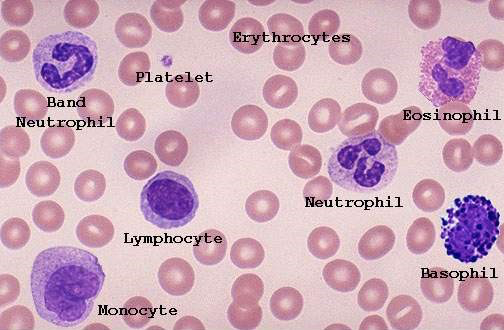 Sitopeni tanımları
Sitopeni nedenleri
Bazı örnek hastalıklar ile Aplastik Anemiler
Her üç seriyi birden tutan 
Edinsel Apastik Anemi
İdiyopatik Aplastik Anemi
Konjenital kemik iliği yetmezlikleri
Doğuştan kemik iliği yetmezlikleri
Fanconi Aplastik Anemisi
Diskeratozis Konjenita
Shwachman-Diamond Sendromu
Esasen serilere özel kemik iliği yetmezlikleri
Esasen eritrositer seri 
Diamond Blackfan Anemisi
Esasen nötrofilik seri
Ağır Konjenital Nötropeni 
Esasen trombositer seri
Trombositopeni with Absent Radii

Edinsel trombositopeni
Primer İmmün Trombositopeni
Sunum Planı
Sitopeni nedenleri
Azalmış hücre yapımı

Artmış hücre yıkımı

Kayıp
Sitopeniler
anemi
nötropeni
trombositopeni
Anemi Nedenleri
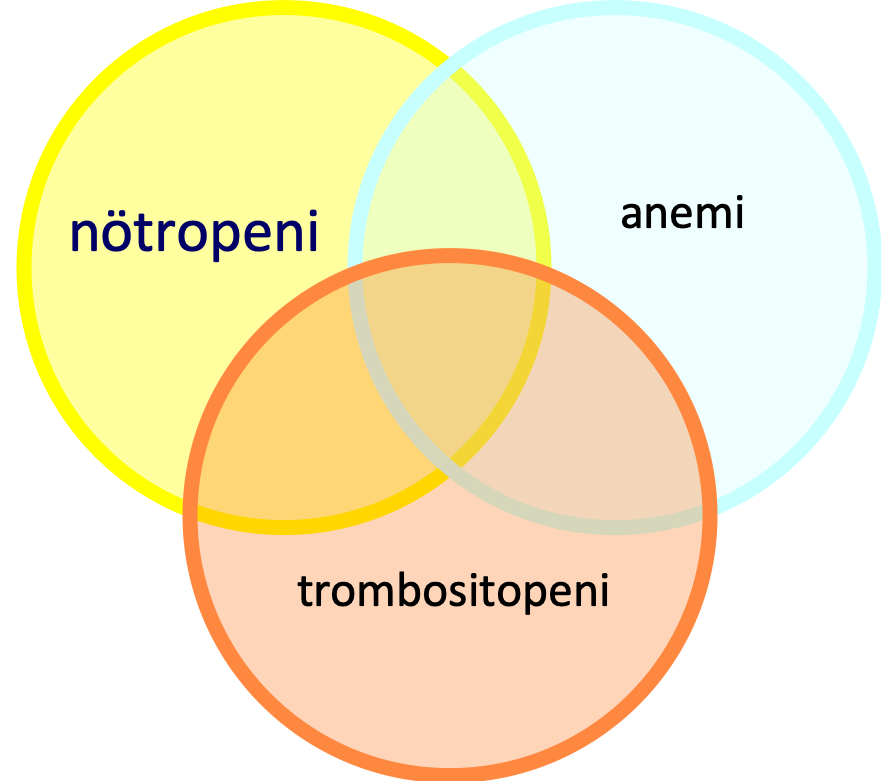 A) Azalmış yapım
Besin Eksikliklerine bağlı
Demir, B12 vitamini
Kemik iliği infiltrasyonu
Malign: lösemi, nöroblastom
Benign: Osteopetrozis
Kemik iliği yetmezlikleri
Sadece eritroid seriyi ilgili
Konjenital: 
Diamond Blackfan Anemisi (DBA)
Edinsel
Çocukluk çağının geçici eritroblastopenisi
Diğer serilerle birlikte eritroid seri
Konjenital
Fanconi Aplastik Anemisi
Diskeratozis Konjenita
Schwachmann-Diamond Sendromu
Kazanılmış
İdiopatik Aplastik Anemi
Sekonder Aplastik Anemi
Radyasyon, ilaçlar, enfeksiyonlar, enfeksiyöz hastalıklar
B) Artmış yıkımı
İmmün
İmmün hemolitik anemi
Non-immün
Hücre içi
Membranopatiler
Enzimopatiler
Hemoglobinopatiler
Heme
Porfiriler
Sideroblastik anemi
Globulin
Kantitatif
Talasemiler
Kalitatif
Orak hücreli anemi
Hücre dışı
Spenomegali
Mikroanjiopatik hemolitik anemi
 (TAMOF- Thrombocytopenia Associated with MultiOrgan Failure)
Hemolitik üremik sendrom
Trombotik Trombositopenik Purpura
Dissemine İntravasküler koagülasyon
Şiddetli yanık
Dev hemanjiomlar
İntarvasküler protezler , kalp kapakları vb.
C)Kan kaybı
Sitopeniler
anemi
nötropeni
trombositopeni
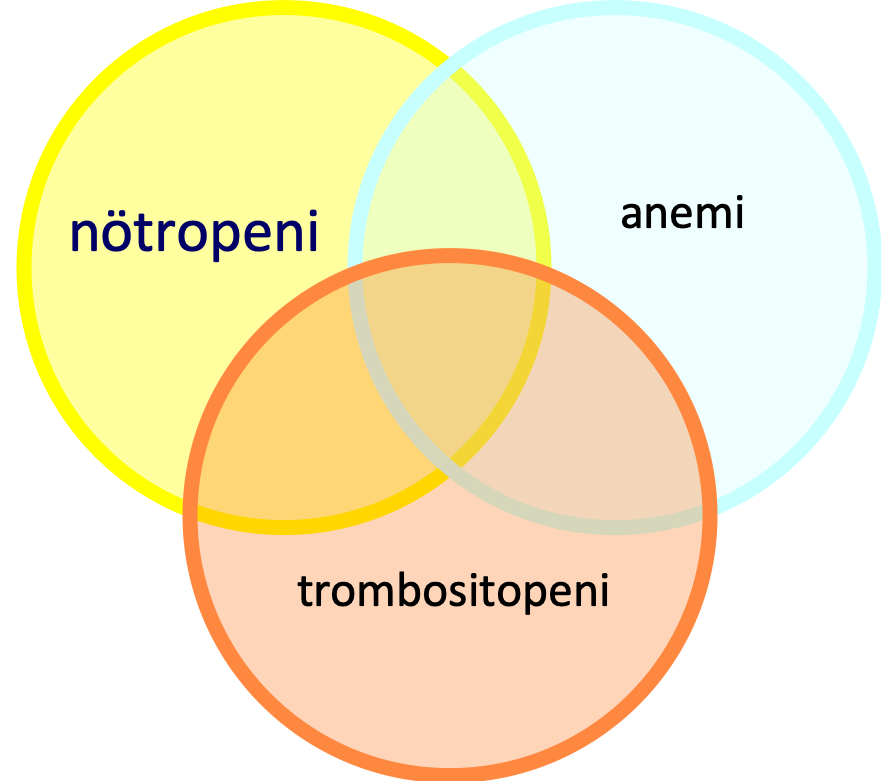 Nötropeni nedenleri
A) Azalmış yapım
Konjenital
İzole nötropeni yapan kemik iliği yetmezlikleri
Ağır Konjenital nötropeni
Kostmann Sendromu (HAX1 mut.)
ELANE mut
G6PC….
Pansitopeni yapan doğusştan Kemik iliği yetmezlikleri 
Fanconi aplastik anemsisi
Diskeratozis konjenite
Schwachmann diamonond sendromu
Siklik nötropeni
Ailevi benign kronik nötropeni
Retiküler disgenezi
Metabolik hast ile birlikte nötropeni
Glikojen depo, MMA, 
Edinsel
Kemik iliği infiltrasyonu
Lösemi
Nöroblastom gibi Kİ metastazı yapan
Ostopetrozis, sistinozisi, Gaucher hastalığı,
Diğer serilerle birlikte Aplastik Anemi
İdiopatik Aplastik Anemi
Sekonder Aplastik Anemi
Radyasyon, ilaçlar, enfeksiyonlar, enfeksiyöz hastalıklar
B) Artmış yıkım
İlaca bağlı
Toksik
idiosenkratik
Enfeksiyonlar
Bakteriyel
Viral
Riksetsial
İmmün
İlaca bağlı
Alloimmün
Romatizmal hastalıklara ikincil
Hipersplenizm
Metabolik hastalıklar
Sitopeniler
anemi
nötropeni
trombositopeni
Trombositopeni nedenleri
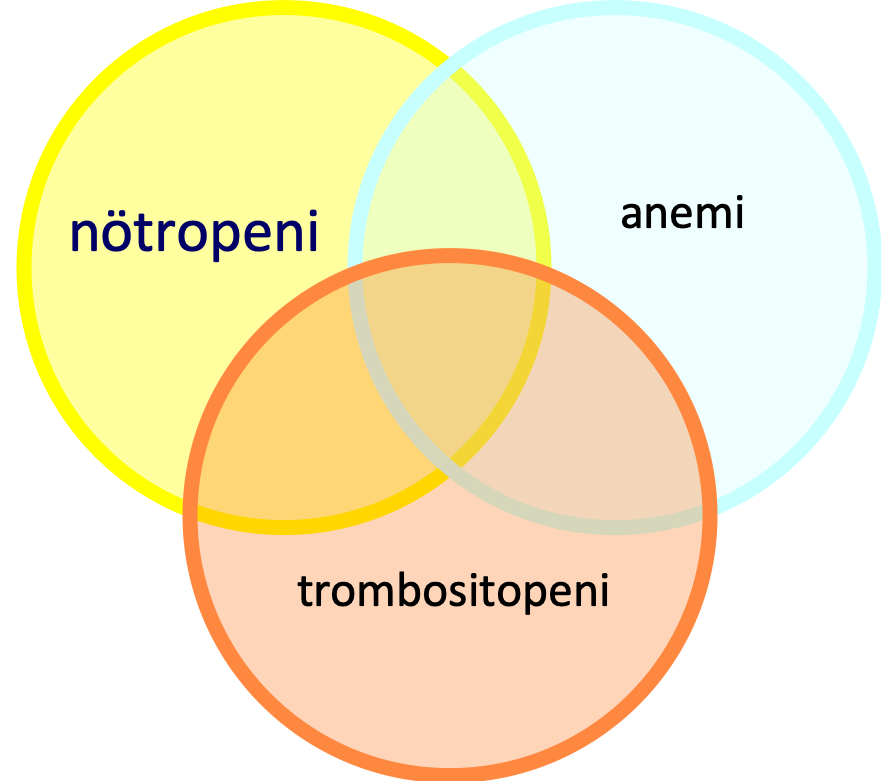 A) Artmış yıkım
İmmün Trombositopeni	
Primer immün trombositopen, (İTP)
İkincil immün trombosiitopeni
SLE, HIV, İmmün yetmezlik
Enfeksiyonlara ikincil
ilaçlar
İmmün olmayan nedenlere ikincil
Tüketime bağlı
Mikroanjiopatik hemolitik anemiler
Kasabach Meritt sendr (dev hemanjiom) 
Diseemine intravasküler koagülasyon
Yıkıma bağlı
Hipersplenizm
İntravasküler yabancı maddeler, 
Kalp kapakları, 
Ekstrakorporeal Membran oksijenasyonu
B) Azalmış yapım
Enfeksiyonlar
EBV, CMV, Parvov,rüs, Var,cella, ricketsia,
Nütrisyonel
B12, ileri Demir eksikliği
Edinsel kemik iliği yetmezlikleri
Aplastik anemi
Miyelodisplastik sendom
ilaçlar (kemoterapi)
Konjenital kemik iliği yetmezlikleri
Fanconi Aplastik Anemisi
Diskeratozis Konjenita
Shwacchman-Diamond Sendromu
sadece trombositer seriyi tutan
Trombositopeni with Absent Radii
Konjenital amegakaryositik Thrombocytopenia with Absent Radii
Kalıtımsal  trombositopeniler
Bernard-Soluier 
Mey Hegglin
Wiskott Aldrich
Kemik iliği infiltrasyonu
Lösemi, lenfoma
Metastazlar (nöroblastom vb.)
Benign (osteopetrozis, depo hastalıkları,gaucher vb)
Sitopeni tanımları
Sitopeni nedenleri
Bazı örnek hastalıklar ile Aplastik Anemiler
Her üç seriyi birden tutan 
Edinsel Apastik Anemi
İdiyopatik Aplastik Anemi
Konjenital kemik iliği yetmezlikleri
Doğuştan kemik iliği yetmezlikleri
Fanconi Aplastik Anemisi
Diskeratozis Konjenita
Shwachman-Diamond Sendromu
Esasen serilere özel kemik iliği yetmezlikleri
Esasen eritrositer seri 
Diamond Blackfan Anemisi
Esasen nötrofilik seri
Ağır Konjenital Nötropeni 
Esasen trombositer seri
Trombositopeni with Absent Radii

Edinsel trombositopeni
Primer İmmün Trombositopeni
Sunum Planı
Kemik iliği yetmezliği
Farklı mekanizmalarla oluşan yetersiz yapıma ikincil pansitopeni
Vitamin B12 ve Folik asit eksikliği
Kemik iliğinin infiltrasyonu
Kemik iliği malignitesi: Lösemi, lenfoma, miyelodisplazi
Metastatik : Nöroblastom vb
Benign Hastalık: Depo hastalıkları osteopetrozis
Miyelofibrozis
Edinsel Aplastik Anemi
Birincil (İdiopatik)
ikincil
Kalıtımsal kemik iliği yetmezlikleri
Aplastik Anemi
Kemik iliğinde kan üreten hücrelerin eksikliği nedeni ile olan pansitopeni
Pluripotent hematopoietik kök hücrelerde hasar
Aplastik anemi= Hiposellüler Kemik iliği + Pansitopeni

Kemik iliğinde 
Yapımda azalma (hipoplazi)
Yapımın durması (aplazi)

Nadir bir hastalık
Üç farklı yaşta zirve: 2-5 yaş/ 20-25 yaş/ 55 yaş sonrası
Genelde lenadenopati ve organomegali olmaz
Normosellüler Kemik iliği
Aplastik Kemik iliği
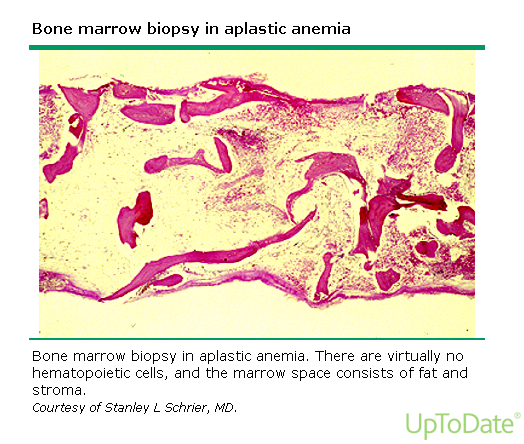 Sitopeni tanımları
Sitopeni nedenleri
Bazı örnek hastalıklar ile Aplastik Anemiler
Her üç seriyi birden tutan 
Edinsel Apastik Anemi
İdiyopatik Aplastik Anemi
Konjenital kemik iliği yetmezlikleri
Doğuştan kemik iliği yetmezlikleri
Fanconi Aplastik Anemisi
Diskeratozis Konjenita
Shwachman-Diamond Sendromu
Esasen serilere özel kemik iliği yetmezlikleri
Esasen eritrositer seri 
Diamond Blackfan Anemisi
Esasen nötrofilik seri
Ağır Konjenital Nötropeni 
Esasen trombositer seri
Trombositopeni with Absent Radii

Edinsel trombositopeni
Primer İmmün Trombositopeni
Sunum Planı
Aplastik Anemi
Konjenital
Fanconi Aplastik Anemisi
Diskeratozis Konjenita
Shwachman-Diamond Sendromu

Belli serilerde tutulum yapan
Diamond-Blackfan anemisi
Ağır Konjenital nötropeni
Konjenital Amegakaryosit trombositopeni
Radius yokluğu ile giden Thrombositopeni(TAR- Thrombocytopenia with Absent Radii)
Edinsel
İdiopatik Aplastik Anemi
İkincil Aplastik Anemi
İlaçlar
Öngörülebillir, doza bağlı, kesince geri dönen
Kemoterapi ilaçları
Öngörülemez (normal dozlarda bile
Novalgin, Kloramfenikol, sulfanomidler, hidantoin, antimalaryal ilaçlar, fenilbutazon gibi
Kimyasallar 
İnsektisidler, DDT, Paration, benzen, toulen, 
Radyasyon
Enfeksiyonlar 
HIV, hepatitler, parvo, EBV, CMV
İmmünolojik
Graft versus host hastalığı
Timoma 
Paroksizmal nokturnal hemoglobinüri
Edinsel Aplastik Anemi
Birincil (idiopatik) Aplastik Anemi (%70)
İkincil Aplastik Anemi
İlaçlar
Öngörülebillir, doza bağlı, kesince geri dönen
Kemoterapiilaçları
Öngörülemez (normal dozlarda bile
Novalgin, Kloramfenikol, sulfanomidler, hidantoin, antimalaryal ilaçlar, fenilbutazon gibi
Kimyasallar 
İnsektisidler, DDT, Paration, benzen, toulen, 
Radyasyon
Enfeksiyonlar 
HIV, hepatitler, parvo, EBV, CMV
İmmünolojik
Graft versus host hastalığı
Timoma
Paroksizmal nokturnal hemoglobinüri
İdiopatik Aplastik Anemi
İmmün zeminli
Dokuya özgü
Kemik iliği öncül hücrelerinin hasarlanması
Klinik
Trombositopeni
Kanama
Anemi
Solukluk, kolay yorulma, 
Lökopeni
Enfeksiyonlar, gingivit
Aplastik Anemi- Şiddeti
Orta derece Aplastik Anemi
Kemik iliği sellülaritesi	    < %50 
		ve 
	aşağıdaki ikisinin 6 hafta boyunca 	düşük seyretmesi
Retikülosit	    	 < 60.000/mm3
Nötropeni        	 < 1.500/mm3
Trombositopeni	 < 100.000/mm3

Ağır Aplastik Anemi
Kemik iliği sellülaritesi 	 < %25 veya 
Retikülosit	   	 < 60.000/mm3
Nötropeni        	 < 500/mm3
<200/mm3 ise çok ağır Aplastik Anemi 
Trombositopeni	    < 20000/mm3
İdiopatik Aplastik Anemi - LAB
Pansitopeni
Anemi
Normositik veya makrositik
Retikülositopeni
Lökopeni
Nötropeni
Trombositopeni
HbF’de artış (hafif- esasen Konjenital Kİ yetmezliklerinde)
Kemik iliği aspirasyonu ve biyopsisi
Hematopoietik hücrelerde azalma
Yağ hücrelerinin, Plazma hücreleri ve lenfositlerin göreceli artışı
Hikaye
İlaç, enfeksiyon, kimyasal maruziyeti, ikincil Aplastik Anemi nedenleri
Fizik muayene
Mikrosefal, tırnak distrofisi, ishal, pigmentasyon bozuklukları…Konjenital kemik iliği yetmezlikleri lehine
Kİ aspirasyonu
Miyelofibrozis, miyelodisplazi
Sitogenetik olarak normal
MDS’de bozuk
Normal Kromozomal kırık  (DEB ve mitomisin C testi)  (artış Fanconi Aplastik Anemisi lehine)
Akım sitometri (CD 59: Paroksismal Nokturnal Hemoglobinüri  ve lösemiyi dışlamak için)
Telomer uzunluğu ölçümü (diskeratozis Konjenita)
Böbrek ve Kc fonksiyonları ölçümü (hepatit ve kc hast ekartasyonu)
Viral seroloji (Hepattit A, B, C, EBV, CMV, Parvovirüs, HIV)
İmmunoglobulinler (immün yetmezlikleri dışlamak için(
Otoimmün testler (SLE gibi)
İdiopatik Aplastik Anemi-Ayırıcı  Tanı veTanı
İdiopatik Aplastik Anemi- Tedavi
Orta Aplastik Anemi
İzlem ve yakın takip
Ağır Aplastik Anemi
HLA uyumlu tam uyumlu verici varlığında: transplant
		Yoksa
İmmünsüpresif tedavi 
	Anti timosit globülin (AT> tavşan) + Siklosporin + Steroid + Eltrombopag

Transfüzyon desteği ve enfeksiyonlarla mücadele
Kalıtsal kemik iliği yetmezlikleri
Fanconi Aplastik Anemisi
Diskeratozis Konjenita
Shwachman-Diamond Sendromu
Diamond-Blackfan Anemisi
Ağır Konjenital Nötropeni
Konjenital Amegakaryosit Trombositopeni
Radius yokluğu ile giden Trombositopeni
	(TAR- Thrombocytopenia with Absent Radii)
Sitopeni tanımları
Sitopeni nedenleri
Bazı örnek hastalıklar ile Aplastik Anemiler
Her üç seriyi birden tutan 
Edinsel Apastik Anemi
İdiyopatik Aplastik Anemi
Konjenital kemik iliği yetmezlikleri
Doğuştan kemik iliği yetmezlikleri
Fanconi Aplastik Anemisi
Diskeratozis Konjenita
Shwachman-Diamond Sendromu
Esasen serilere özel kemik iliği yetmezlikleri
Esasen eritrositer seri 
Diamond Blackfan Anemisi
Esasen nötrofilik seri
Ağır Konjenital Nötropeni 
Esasen trombositer seri
Trombositopeni with Absent Radii

Edinsel trombositopeni
Primer İmmün Trombositopeni
Sunum Planı
Kalıtımsal kemik iliği yetmezlikleri
İlerleyici Kemik iliği yetmezliği
Konjenital anormallikler
Kanser yatkınlığı
Nadiren erişkin çağda
Fanconi Aplastik Anemisi
Kalıtımsal kemik iliği yetmezliği sendromu
Hematopoietik yetmezlik
Birçok Konjenital anomali
Genomik instabilite
DNA hasarına verilen yanıt bozuk
DiEpoksiBütan (DEB) ve Mitomisin C testleri ile artmış kromozomal kırık
Kansere yatkınlık 
X 800 AML
Solid tümör riskinde artış (baş boyun tümörler, meme, böbrek, akciğer, barsak, kemik, jinekolojik tümörler)
Serbest radikallere ve X ışınına artmış hassasiyet
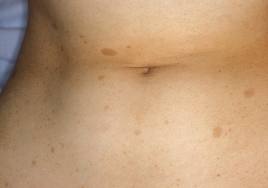 Fanconi Aplastik Anemi – Somatik bulgular
Cilt
 artmış pigmentasyon,  cafe au lait lekeleri ve hipopigmente alanlar
Kısa boy
İskelet 
Başparmak, Radius Ve Uzun Kemiklerde 
Erkek hipogenitalizm
Mikrosefali
Göz
Mikrooftalmi, strabismus, pitozis, nistagmus
Sağırlık
Renal anormallikler
Atnalı böbrek
Kalp bozuklukları

%40 hastada somatik bozukluk yoktur.
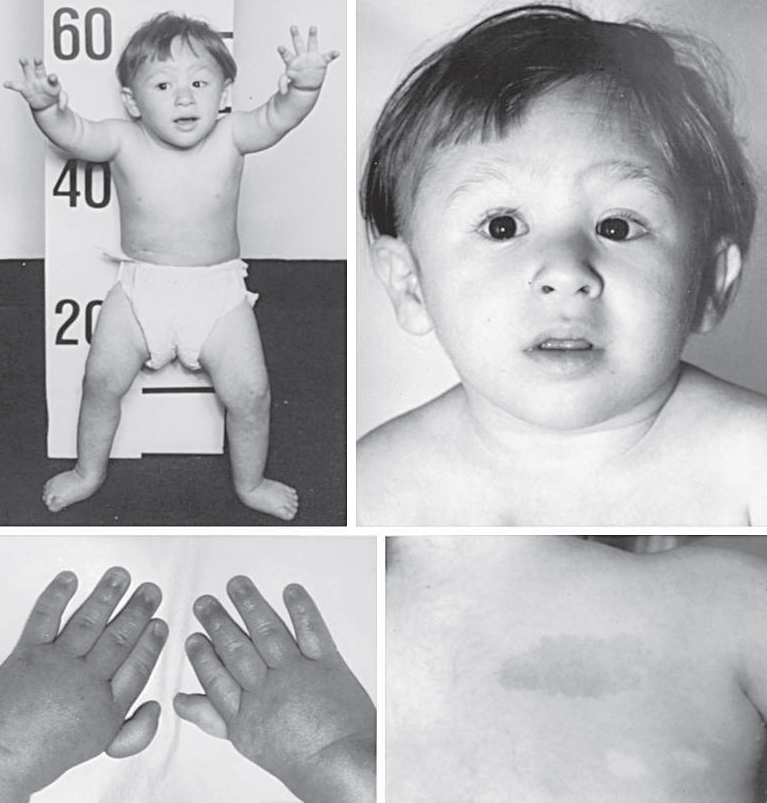 Nathan DC, Orkin SH, Ginsburg D, et al, editors:Nathan and Oski’s hematology of infancy and childhood, ed 6, vol I, Philadelphia, 2003, WB Saunders, p. 285.)
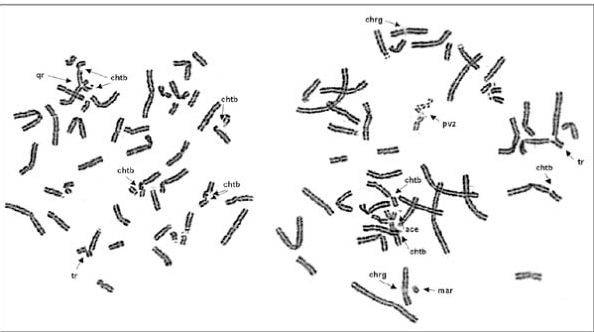 Fanconi Aplastik AnemisiTanı ve Laboratuvar
Otozomal resesif (FANCB hariç)
En sık kalıtımsal kemik iliği sendromu
Laboratuvar
Pansitopeni 
Önce makrositoz, sonra trombositopeni, ….pansitopeni…bazen MDS veya AML
HbF’de artış
Kemik iliği hipoplazisi
Lösemi (genelde ergenlik sonrası)
Solid tümörler (genelde genç ergenlik).
Fanconi Aplastik Anemisi ve ilgili genler
Lanzkowsky, Philip, Jeffrey M Lipton, and Jonathan D Fish.  Chapter 8. Bone Marrow Failure. Hematological Reference Values. Lanzkowsky's Manual of Pediatric Hematology and Oncology:  Academic Press, 2016. page: 105
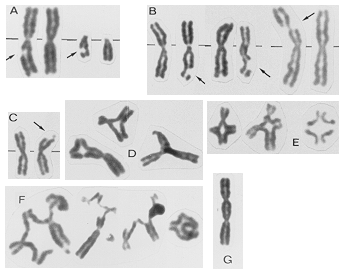 Fanconi Aplastik AnemisiArtmış kromozomal kırıkMitomisin C veya DEoxyButane ile (DEB testi)
Fanconi Aplastik anemisi
Hematolojik Bulgular
Aplastik 
anemi
asemptomatik
Ortalama başlangıç yaşı: 8 yaş
FANKONİ APLASTİK ANEMİSİ TEDAVİ
Koruma ve çoklu sistem takibi
Kanser ve kemik iliği yetmezlikleri için izlem
Aile içi uyumlu verici var ise: 
Sitopeni geliştikten sonra
Kemik İliği Nakli
Alternatif verici?
Androjen tedavisi (geçici yanıt)
Anapolon 
Sitokinler
G-CSF, Eltrombopag, Eritropoietin vb.
Destek tedaviler
Eritroisit ve trombosit transfüzyonu, profilaktik antibiyotikler
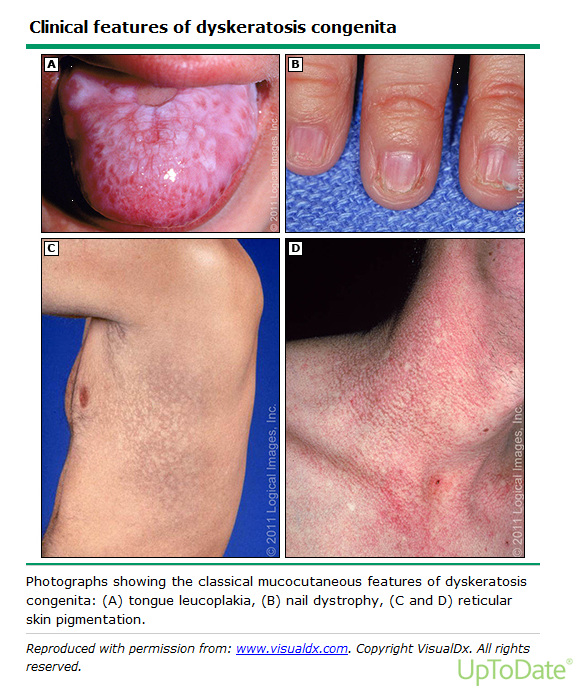 DİSKERATOZİS KONJENİTA
Kalıtımsal kemik iliği yetmezliği
Klasik üçlü
Göğüs ön duvarında ve boyunda hiperpigmentasyon
Displastik tırnaklar
Lökoplaki
Telemoropati
Telomer ölçümü
Akciğer fibrozisi
Alopesi, siroz, lökoplaki
Kemik iliği yetmezliğine ilerleme
Kanser yatkınlığı
Shwachman-Diamond Sendromu
Otozomal resesif
SDBS geni
İlerleyici Kemik iliği yetmezliği
En sık nötropeni, tekrarlayan enfeksiyonlar
Makrositik anemi
Trombositopeni 
Ekzokrin pankreas yetmezliği
Steatore, İskelet bozuklukları
Artmış kanser sıklığı:  AML, MDS
Sunum Planı
Sitopeni tanımları
Sitopeni nedenleri
Bazı örnek hastalıklar ile kemik iliği yetmezlikleri
Her üç seriyi birden tutan 
Edinsel
İdiopatik Aplastik Anemi
Konjenital
Doğuştan kemik iliği yetmezlikleri
Fanconi Aplastik Anemisi
Diskeratozis Konjenita
Shwachman-Diamond Sendromu
Esasen serilere özel kemik iliği yetmezlikleri
Esasen eritrositer seri 
Diamond Blackfan Anemisi
Esasen nötrofilik seri
Ağır Konjenital Nötropeni 
Esasen trombositer seri
Trombositopeni with Absent Radii

Edinsel trombositopeni
Primer İmmün Trombositopeni
AĞIR KONJENİTAL NÖTROPENİ
Ağır Konjenital Nötropeni
Laboratuvar
İzole nötropeni
Ağır (Total Nötrofil saysısı<500/mm3)
Trombosit ve eritroid seri normal
Kemik iliğinde myeloid öncü hücrelerde duraklama
Olgun myeloid hücreler yok
Klinik
Yenidoğan döneminden itibaren ağır nötropeni ve ilk aylardan sonra hızla artan tekrarlayan enfeksiyonlar
Omfalit, otitis media, abseler, zatüre vb
İlerleyen yıllarda artmış Myelodisplastik Sendrom (MDS), AML (Akut Myeloid Lösemi) riski
Tedavi
Enfeksiyonlarla etkin mücadele
Granülosit koloni Stimüle Edici Faktör (Granulocyte Colony Stimulating Factor – g-CSF)
Hemaotopoietik Kök Hücre Transplantasyonu
Ağır Konjenital Nötropeni
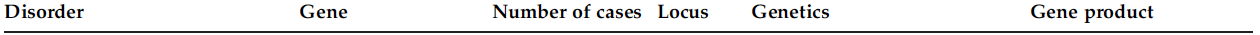 Lanzkowsky, Philip, Jeffrey M Lipton, and Jonathan D Fish.  Chapter 8. Bone Marrow Failure. Hematological Reference Values. Lanzkowsky's Manual of Pediatric Hematology and Oncology:  Academic Press, 2016. page: 106.
DİAMOND-BLACKFAN ANEMİSİ
Saf eritroid hücre aplazisi
Ribozomopati
Ribozomal protein 19 RPS19, RPL35A, RPL5, RPL11, RPL27, RPS24, RPS17, RPS7, RPS10, RPS26, RPS27, RPS29
Yenidoğan döneminden başlayarak süt çocukluğunda devam eden  ağır hipoproliferatif anemi
Diamond Blackfan Anemisi
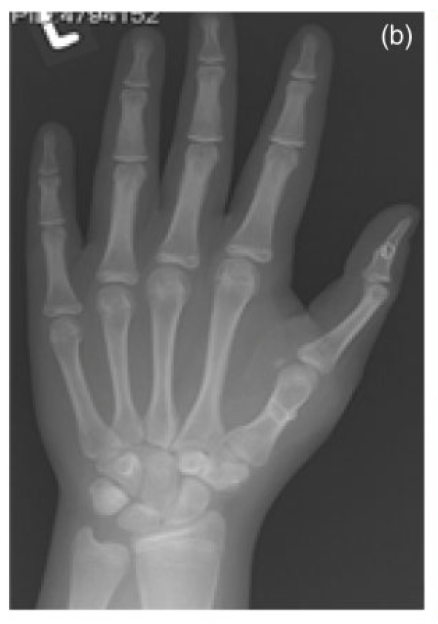 Laboratuvar
İzole anemi
Yenidoğan döneminden itibaren
Hb 2-3 gr/dl
Trombosit ve eritroid seri normal
HbF’de artış
Makrositoz, eritroiditlerde i antijeni
Retikülositopeni 
Eritrosit Adenozin deminaz (ADA) düzeyinde artış
Normosellüler kemik iliği, Kemik iliğinde eritroid öncüllerde azalma
Klinik
Ağır anemi 
Konjenital malformasyonlar
Kısa boy, mikrosefali, mikrooftalmi, ekstremite anormallikleri
Trifalangeal başparmak
Malignite riskinde artış:
AML, MDS, Osteosarkom, Kolon ve kadın genital sitem tümörleri vb.
Tedavi
Steroid
Transfüzyon
Hematopoietik Kök Hücre Transplantasyonu
Hovius SER, Potuijt JWP, van Nieuwenhoven CA. Triphalangeal thumb: clinical features and treatment.J Hand Surg Eur Vol. 2019 Jan;44(1):69-79.
KONJENİTAL AMEGAKARYOSİTER TROMBOSİTOPENİ
Otozomal resesif
MPL geni- Trombopoietin reseptör bozukluğu
Yenidoğan döneminde ağır trombositopeni
Kemik iliğinde; Megakaryositler yok veya çok az
Morfoloji bozukluklar yok
Erken çocukluk döneminde pansitopeni ve Aplastik Anemiye ilerler.
Tedavi: Hematopoietik Kök Hücre Transplantasyonu
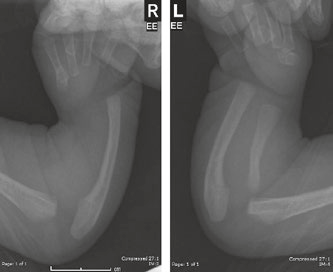 Radius yokluğu ile giden Trombositopeni Thrombocytopenia with Absent Radii (TAR)
Radial agenezi
Ön kolda kısalma ve dirsekte fleksiyon
Alt ekstremiteyi de etkileyebilir
Baş parmak var (Fanconi Aplastik Anemisinde yok)
Yenidoğan dönemde trombositopeni çok derin ama yıllar içinde düzelir
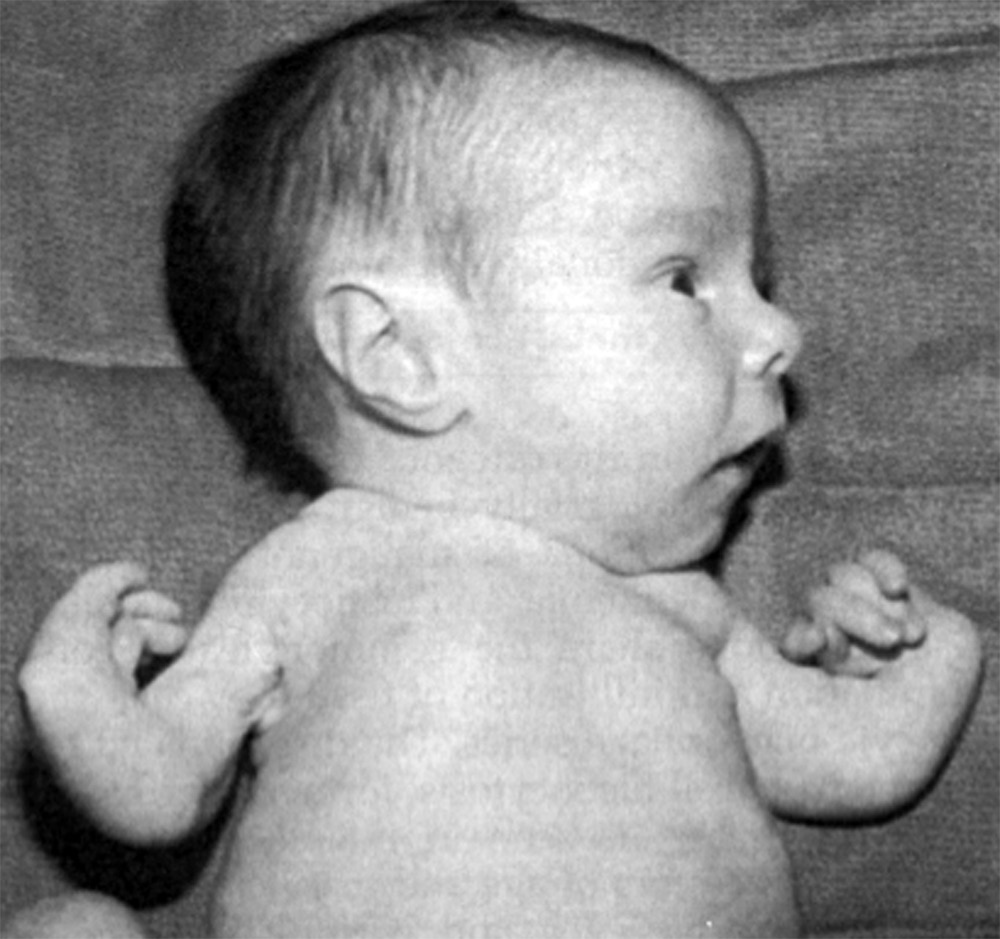 Luchtman-Jones L, Schwartz AL, Wilson DB: The blood and hematopoietic system: diseases of the fetus and infant. In Fanaroff AA, Martin RJ, editors: Neonatal-perinatal medicine, 7th ed. Philadelphia, 2000, Mosby-YearBook, p. 1235, Figure 44-16.
Sitopeni tanımları
Sitopeni nedenleri
Bazı örnek hastalıklar ile Aplastik Anemiler
Her üç seriyi birden tutan 
Edinsel Apastik Anemi
İdiyopatik Aplastik Anemi
Konjenital kemik iliği yetmezlikleri
Doğuştan kemik iliği yetmezlikleri
Fanconi Aplastik Anemisi
Diskeratozis Konjenita
Shwachman-Diamond Sendromu
Esasen serilere özel kemik iliği yetmezlikleri
Esasen eritrositer seri 
Diamond Blackfan Anemisi
Esasen nötrofilik seri
Ağır Konjenital Nötropeni 
Esasen trombositer seri
Trombositopeni with Absent Radii

Edinsel trombositopeni
Primer İmmün Trombositopeni
Sunum Planı
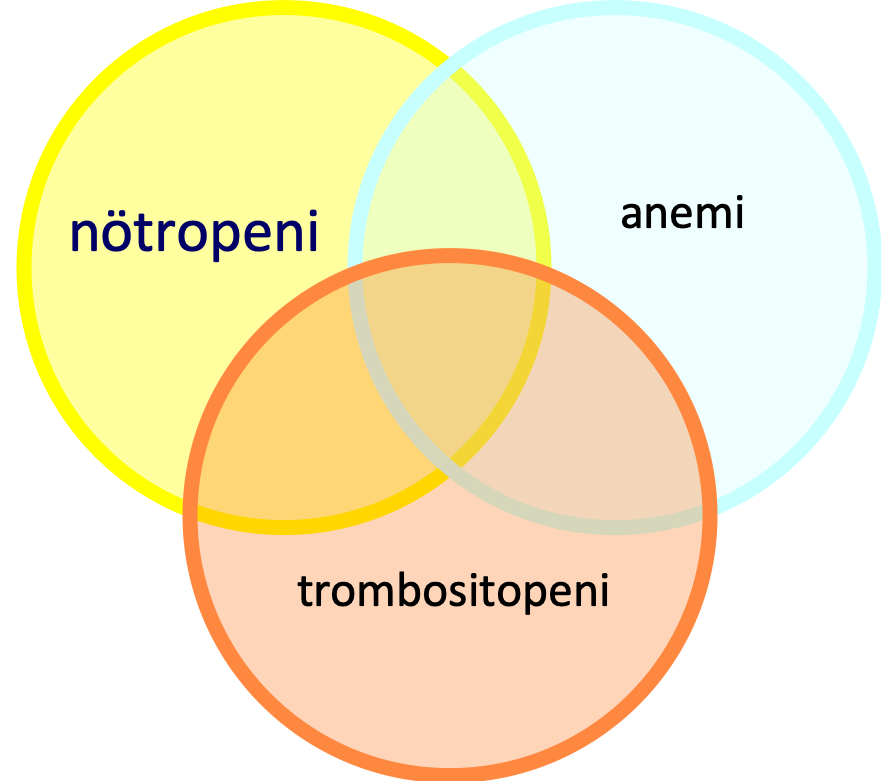 Trombositopeni nedenleri
A) Artmış yıkım
İmmün Trombositopeni	
Primer immün trombositopen, (İTP)
İkincil immün trombosiitopeni
SLE, HIV, İmmün yetmezlik
Enfeksiyonlara ikincil
ilaçlar
İmmün olmayan nedenlere ikincil
Tüketime bağlı
Mikroanjiopatik hemolitik anemiler
Kasabach Meritt sendr (dev hemanjiom) 
Disemine intravasküler koagülasyon
Yıkıma bağlı
Hipersplenizm
İntravasküler yabancı maddeler, 
Kalp kapakları, 
Ekstrakorporeal Membran oksijenasyonu,
B) Azalmış yapım
Enfeksiyonlar
EBV, CMV, Parvov,rüs, Var,cella, ricketsia,
Nütrisyonel
B12, ileri Demir eksikliği
Edinsel kemik iliği yetmezlikleri
Aplastik anemi
Miyelodisplastik sendom
ilaçlar (kemoterapi)
Konjenital kemik iliği yetmezlikleri
Fanconi Aplastik Anemisi
Diskeratozis Konjenita
Shwacchman-Diamond Sendromu
sadece trombositer seriyi tutan
Trombositopeni with Absent Radii
Konjenital amegakaryositik Thrombocytopenia with Absent Radii
Kalıtımsal  trombositopeniler
Bernard-Soluier 
Mey Hegglin
Wiskott Aldrich
Kemik iliği infiltrasyonu
Lösemi, lenfoma
Metastazlar (nöroblastom vb.)
Benign (osteopetrozis, depo hastalıkları,gaucher hast,
İmmün Trombositopenik Purpura(İTP) Primer İmmün Trombositopeni
İmmün nedenli olarak
Trombosit yıkımında artış
Antitrombosit antikorları (GPIIb-GPIIIa, GPIb-GPIX, and GPIa-Iıa) ile kaplı trombositlerin retiküloendotelial sistemde: özelllikle dalakta, artmış yıkımı 
Hücresel bağışıklık da önemli (T hücreleri..)
Azalmış üretim
Neden belli değil
Mevsimsel sıklaşma (viral hastalaıklarla birlikte)
Çocukluk çağında en sık trombositopeni nedeni
Zirve: 2-5yaş arası
İmmün Trombositopenik Purpura- Doğal Seyir
Genel durumu iyi, ek şikayeti olmayan hasta
Halsizlik, kemik ağrısı, ateş..yok
Viral enfeksiyondan, aşıdan 1-3 hafta sonra
İzole trombositopeni
Genelde ağır (tromb:<20.000/mm3) trombositopeni ile başlar
Vücutta peteşi ve purpura, burun kanaması, hafif gis kanama, menoraji
Çok nadiren hayatı tehdit eden kanama (Beyin, iç organ)
Fizik muayene peteşiler harici normal
Organomegali, Lenfadenopati yok (varsa Lösemi, EBV, hipersplenizm düşünülmeli), 
Diğer seriler normal
Bozuk ise diğer nedenleri dışlamak lazım
%60-80’i 6 ay içinde kendiliğinden düzelme
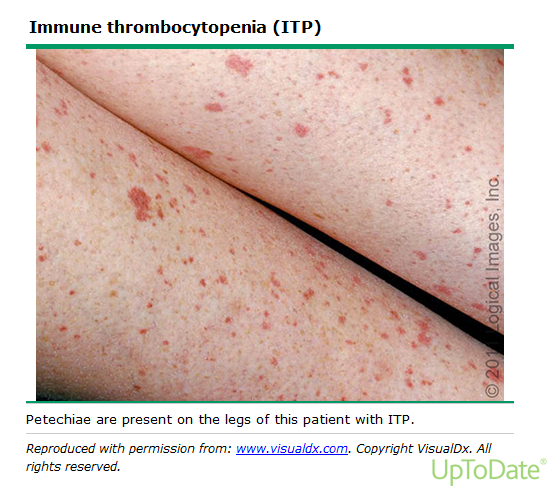 İmmün Trombositopenik purpura- Ayırıcı tanı- Tanı
Dışlama tanısıdır
Diğer serilerin normal olduğu izole trombositopeni
Nötropeni, anemi, lökopeni yokluğu
Yaymada iri trombositler
Blast , nötropeni: Lösemi, EBV
Dev trombositler yok: Pıhtılı kan veya pesudotrombositopeni dışlanır
Lösemi, lenfoma, Nöroblastom 
Hepatosplenomegali, lenfadenopati, LAP, kitle, B semptmları (kilo kaybı, gece terlemesi, bilateral kemik ağrısı yokluğu
Depo hastalığı 
Organomegali, dismorfizm
İmmün yetmezlikler (Wiscott Aldrich, Common Variable İmmüün yetmezlik) 
Tekrarlayan enfeksiyonlar, egzema, mikrotrombositopeni yok, Ig düzeyleri normal Viral enfeksiyonların dışlanması
İmmün Trombositopenik purpura- Ayırıcı tanı- Tanı
Dışlama tanısıdır
Viral enfeksiyonların dışlanması
HIV, Hepatitler, CMV, EBV, 
Romatizmal hastalıklar (SLE ve diğer), otoimmün hastalıklar
Malar rash, artit, ANA, Anti-Ds DNA, direkt coombs testi
Konjenital anormalliklerin yokluğu
Mikrosefali, Kronik ishal, baş parmak veya Radius yokluğu
Kemik iliği incelemesi 
Tanı için şart değil, dışlamak için ikili sitopeni, HSM, varlığında düşünülebilir.
İntravenöz immunoglobulin ve Anti-D tedavisine yanıt
İmmun Trombositopenik PurpuraSınıflama ve doğal seyir
Yeni tanı:  tanıdan sonra ilk 3 ay
Persistan: tanıdan sonra 3-12 ay
Kronik: tanıdan sonra >1 yıl
Kadınlar daha sık ilerler 

Hastaların çoğu ilk 3-6 ayda tamamen düzelir
Kronik ITP’ye ilerleme riskini yeni tanı ITP için uygulanan tedaviler etkilemez. Sadece kanama riskini kısa bir dönem için azaltırlar.
%10-20 kronik ITP’ye ilerler.
Kronik ITP’nin %25’i ilk bir yıl, %25’i takip eden yıllarda kendiliğinden düzelir
İmmün Trombositopenik purpuraerişkin,doğal seyir
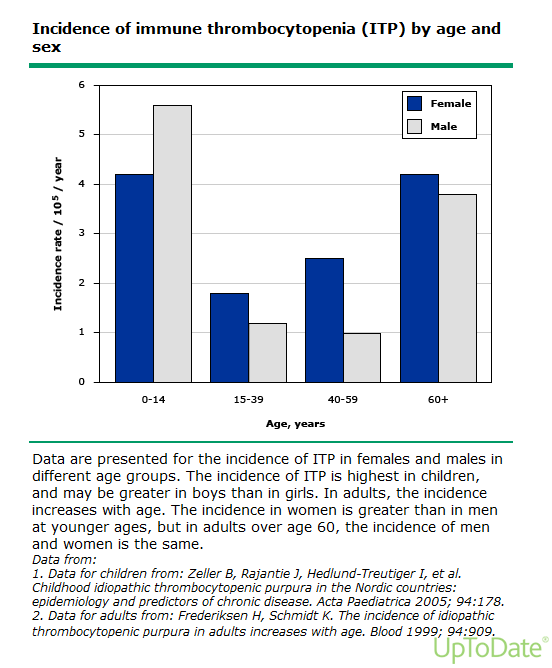 Spontan remisyon %10
Olursa ilk 6 ayda
%90 kronik ITP
Genelde stabil, tedavi gerektirmeyen hastalık %50
%20 ileri tedavi gerektiriyor
İmmün Trombositopenik Purpura- Tedavi
Çok sık kanamaz
Kanamanın sık olduğu hastalar
Travma, NSAID kullanımı, trombosit sayısı çok düşük ve yaygın peteşi purpura ve mukozal peteşiler
Yeni tanı ITP
Küratif tedavi yok
İzle ve gör
Dopingler var!!, İhtiyaç?? Aktif kanama veya kanama riski çok yüksek ise
Steroid (mailignite ekarte edilmeli)
İntravenöz İmmunoglobulin (en hızlı yanıt)
Anti D (Rhogam)
Trombosit sadece hayatı tehdit eden kanamada
Dopingler kısa süreli etkili ve doğal seyri değiştirmiyor
İmmün Trombositopenik PurpuraTedavi- Kronik evre
Genel öneriler
İzle ve bekle
Bazen dopingler gerekebilir
Kronik evre tedavi seçenekleri
Splenektomi
Rituksimab
Trombopoietin reseptör agonistleri 
Romiplastin, eltrombopag
Azotioprin 
Siklofosfamid  
Siklosporin 
Danazol 
Dapsone 
6-MP 
MMF 
Sirolimus
Sitopeni tanımları
Sitopeni nedenleri
Bazı örnek hastalıklar ile Aplastik Anemiler
Her üç seriyi birden tutan 
Edinsel Apastik Anemi
İdiyopatik Aplastik Anemi
Konjenital kemik iliği yetmezlikleri
Doğuştan kemik iliği yetmezlikleri
Fanconi Aplastik Anemisi
Diskeratozis Konjenita
Shwachman-Diamond Sendromu
Esasen serilere özel kemik iliği yetmezlikleri
Esasen eritrositer seri 
Diamond Blackfan Anemisi
Esasen nötrofilik seri
Ağır Konjenital Nötropeni 
Esasen trombositer seri
Trombositopeni with Absent Radii

Edinsel trombositopeni
Primer İmmün Trombositopeni
Sunum Planı
Çocuklarda sitopeniye genel yaklaşım
Öğr. Gör. Dr.  Hasan Fatih Çakmaklı			hfcakmakli@ankara.edu.tr
Çocuk Hematoloji Onkoloji BD
Dönem-5